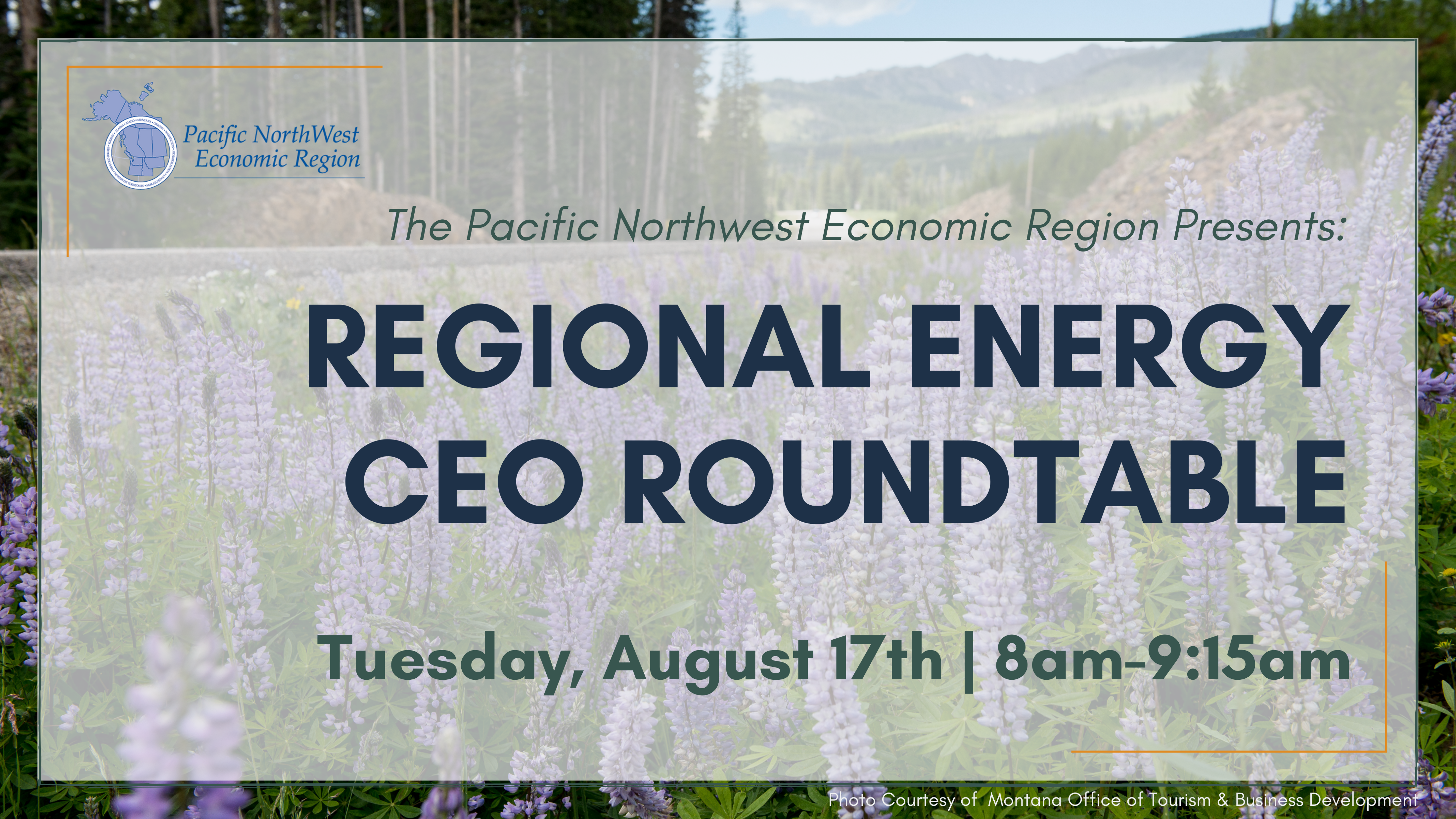 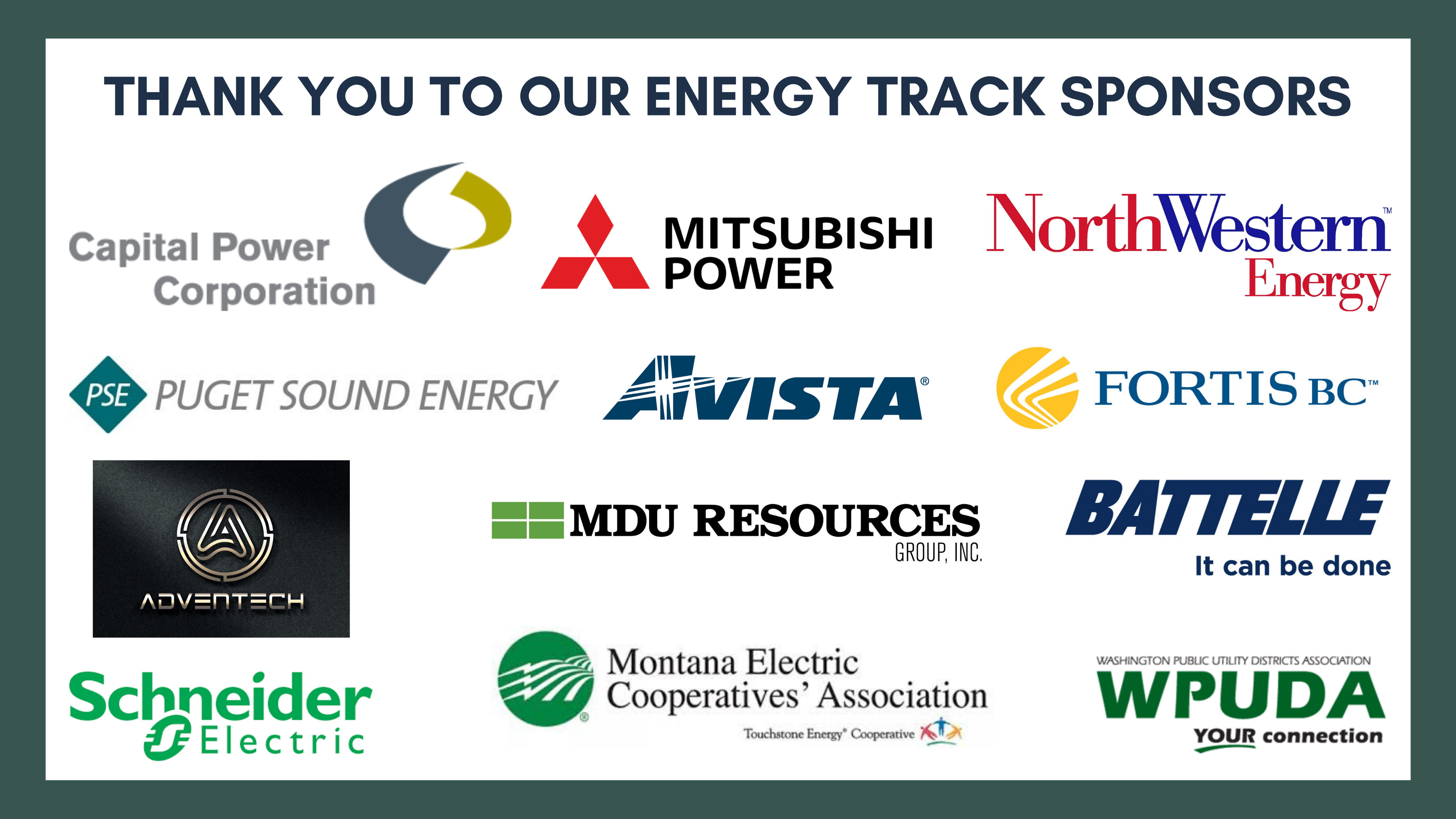 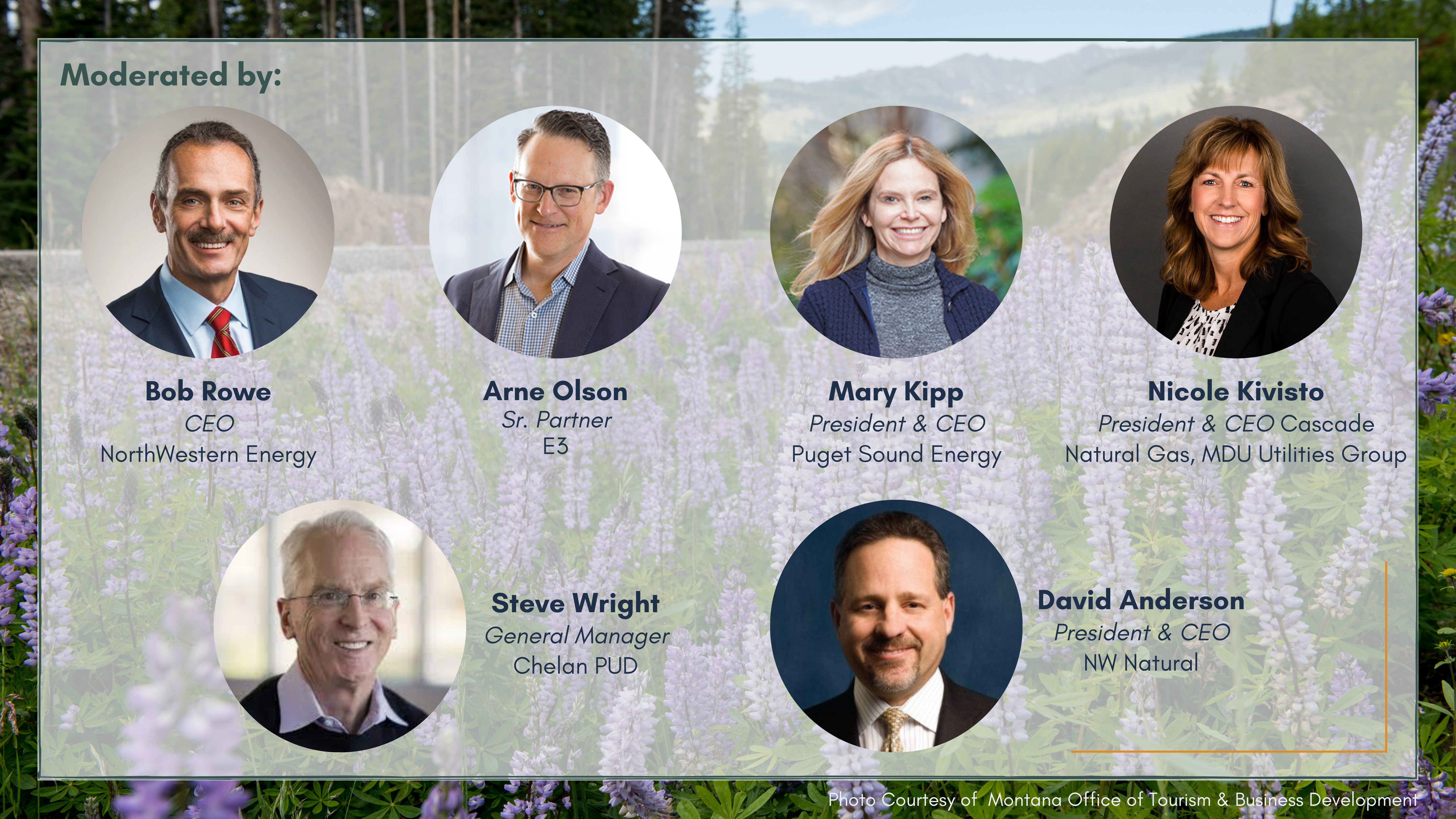 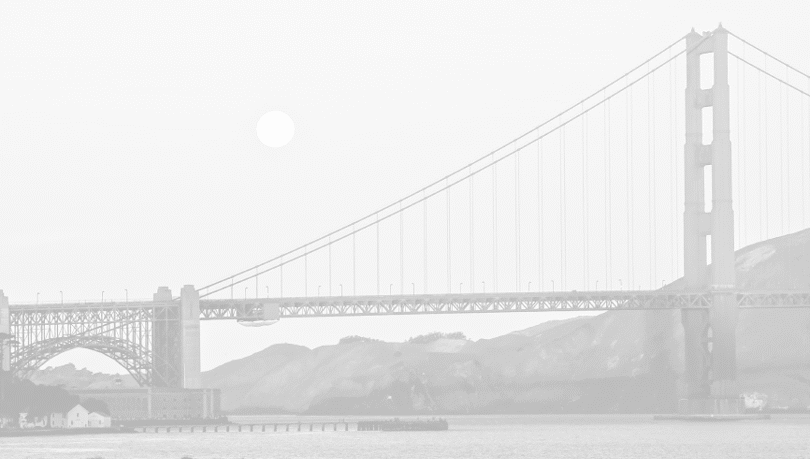 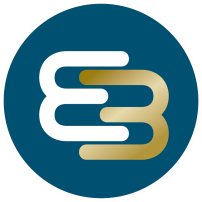 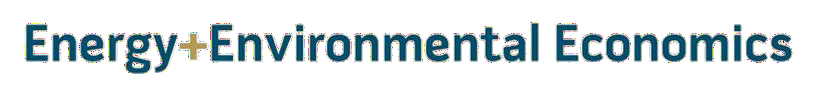 Climate Change and the Energy Transition:  Our Energy Infrastructure at a Crossroads
PNWER Annual Summit Plenary Session: Overview of our  Regional Infrastructure and Policy Landscape

August 17, 2021
Arne Olson, Senior Partner
2
Themes
 A changing climate is posing PROFOUND CHALLENGES to our ability to deliver reliable  and affordable energy

 Responding to the physical and policy imperatives of climate change will require  significant investment in our ENERGY INFRASTRUCTURE

 Ensuring an ORDERLY, EQUITABLE TRANSITION toward clean energy systems will  require proactive planning and regulation to preserve the public benefits provided by  networked energy systems
5
3
The climate is transforming: key findings about possible  climate futures from the 2021 IPCC report
Global surface temperature will continue to increase until at least the mid-century under all  emissions scenarios considered. Global warming of 1.5°C and 2°C will be exceeded during the 21st  century unless deep reductions in carbon dioxide (CO2) and other greenhouse gas emissions occur in  the coming decades.
Many changes in the climate system become larger in direct relation to increasing global warming. They  include increases in the frequency and intensity of hot extremes, marine heatwaves, and heavy  precipitation, agricultural and ecological droughts in some regions, and proportion of intense tropical  cyclones, as well as reductions in Arctic sea ice, snow cover and permafrost.
Continued global warming is projected to further intensify the global water cycle, including its variability,  global monsoon precipitation and the severity of wet and dry events.
Under scenarios with increasing CO2 emissions, the ocean and land carbon sinks are projected to be
less effective at slowing the accumulation of CO2 in the atmosphere.
Many changes due to past and future greenhouse gas emissions are irreversible for centuries to  millennia, especially changes in the ocean, ice sheets and global sea level.

Intergovernmental Panel on Climate Change, Climate Change 2021: The Physical Science Basis  https://www.ipcc.ch/report/ar6/wg1/downloads/report/IPCC_AR6_WGI_SPM.pdf
6
4
Climate impacts are happening close to home: extreme  heat, drought, fires
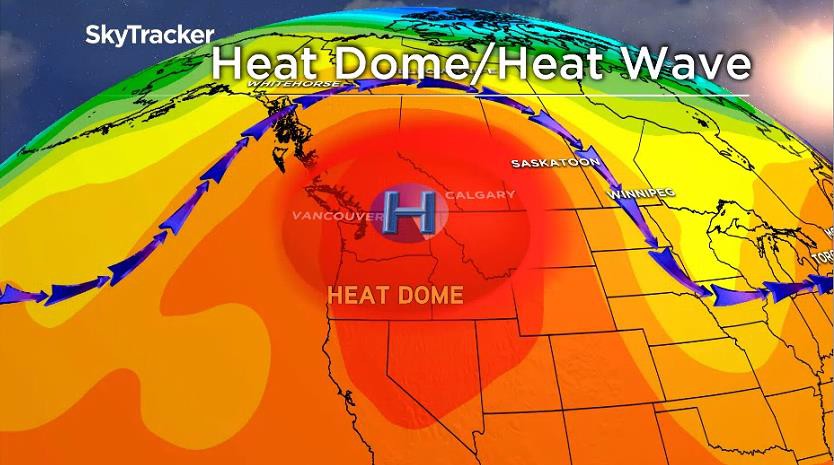 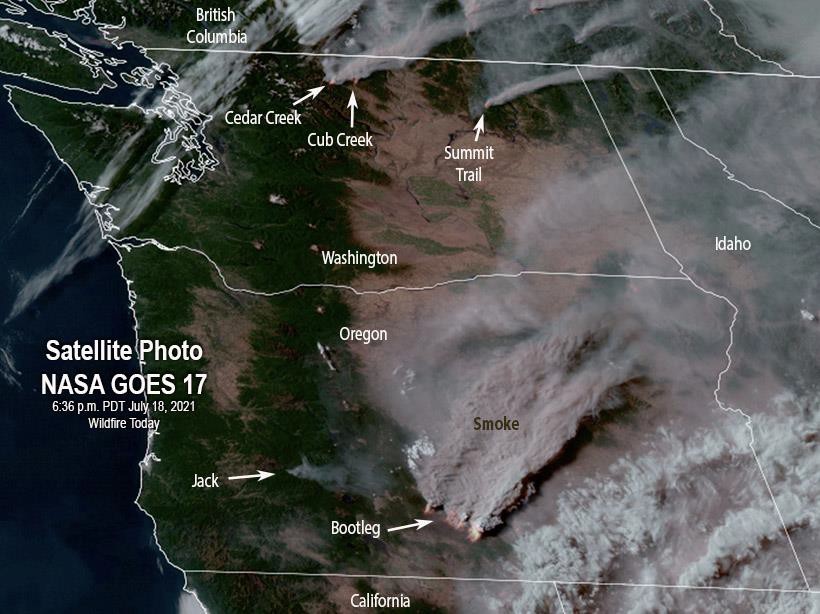 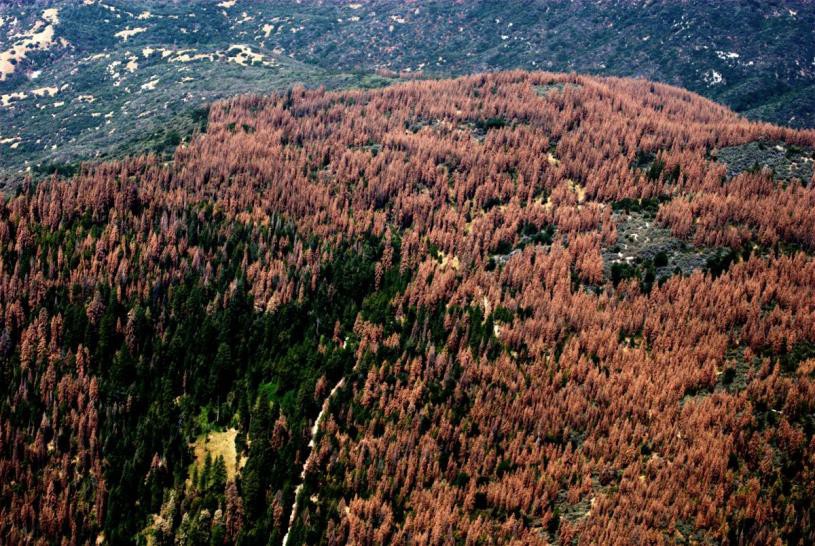 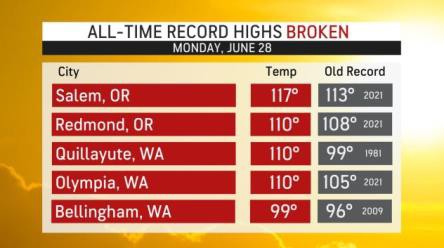 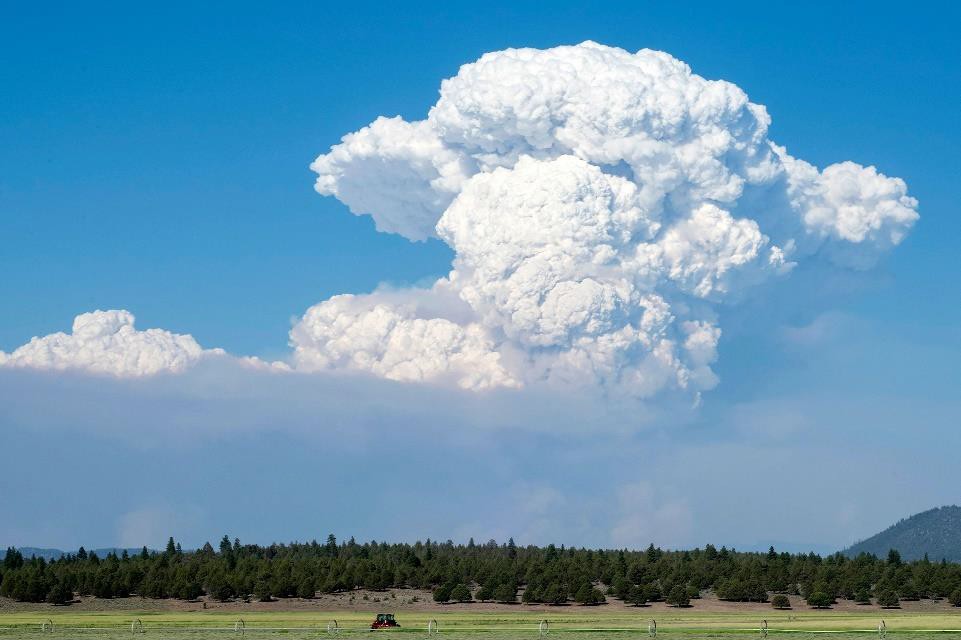 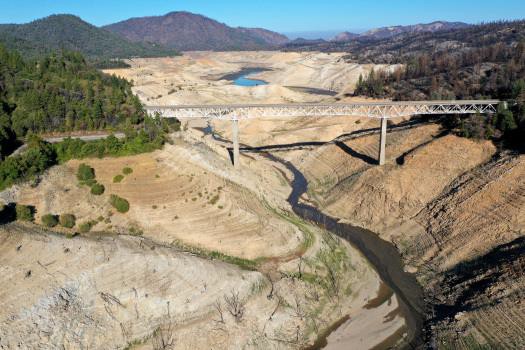 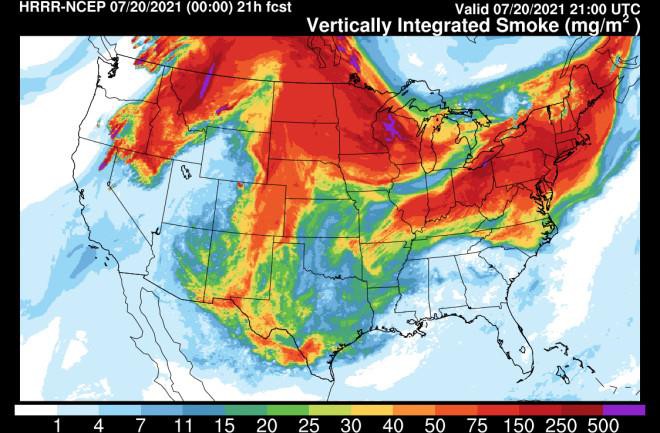 7
5
The policy landscape is transforming: clean energy goals  are multiplying
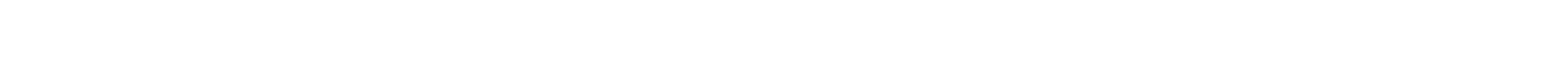 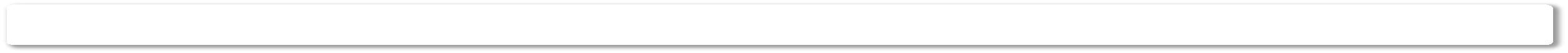 Most of the Pacific Northwest Region is now covered by some type of clean energy goal
8
Meeting our energy and climate challenges will require a  transition of our energy systems across four “pillars”
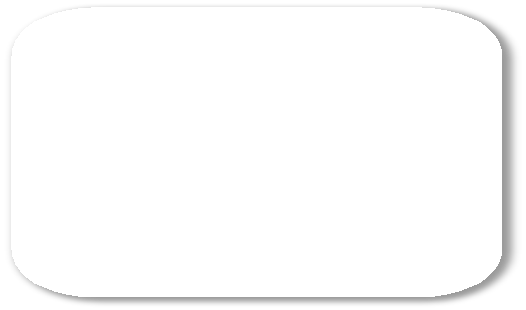 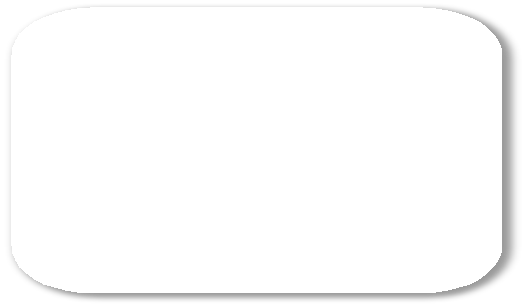 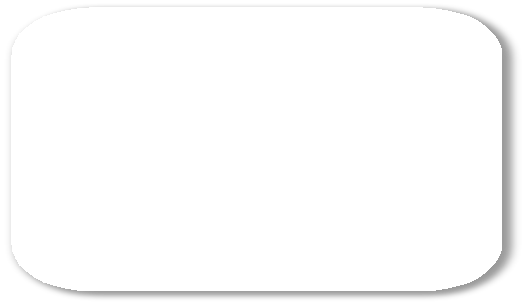 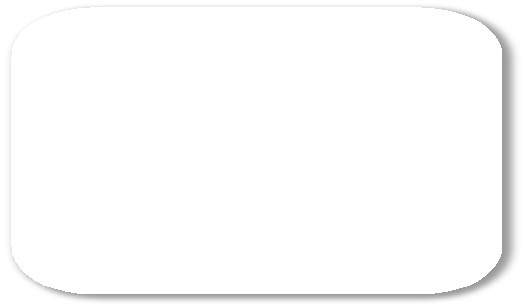 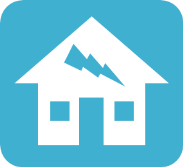 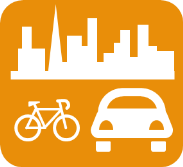 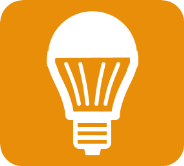 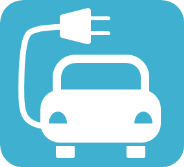 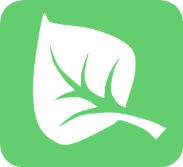 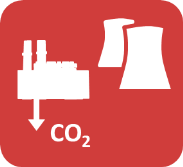 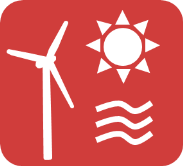 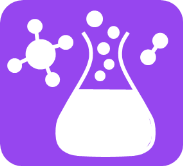 Energy  efficiency &  conservation
Low carbon  fuels
Low carbon  electricity
Electrification
California Electric Loads under Deep Carbon Reductions
California Electric Resources under Deep Carbon Reductions
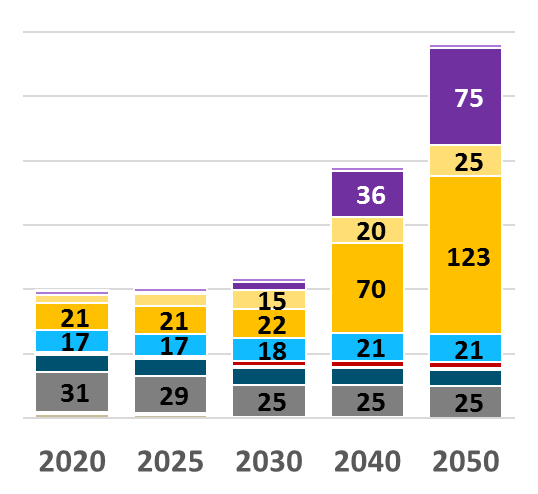 +60%	
Transportation

Other
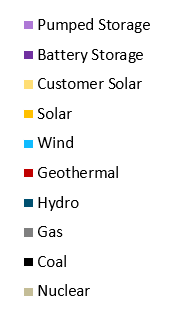 Electrification
Existing loads
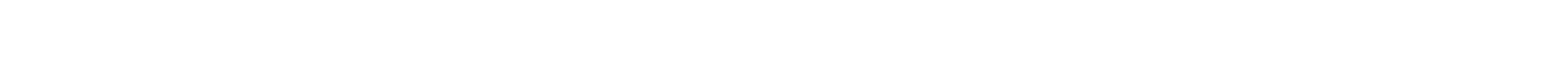 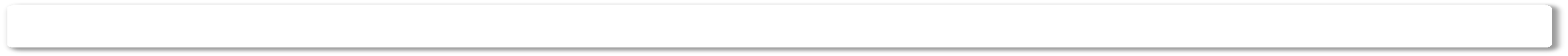 Electricity sector plays a key role in meeting societal carbon goals in all scenarios!
9
7
Climate change is posing multiple challenges to our  Energy Infrastructure
 Keeping our communities and consumers SAFE is increasingly difficult with  more extreme temperatures, storms and fires
 Providing RELIABLE energy service is complicated by both extreme weather  and the transition to weather-dependent energy resources
 Keeping energy AFFORDABLE will be important to maintain our economic  well-being and to facilitate the transition to electrified technologies
 A shift to more SUSTAINABLE energy sources is vital to limit future climate  damage
 Ensuring EQUITABLE access to energy services will need to be a key priority  as our energy systems transition
7
Electric sector “low-hanging fruit” is to rapidly scale up
clean generating resources
 Invest in new and existing CLEAN
ELECTRICITY generation
Wind and solar power are low-cost and  abundant in most places
Coal replaced with renewables and gas
Retain existing NUCLEAR and HYDRO
Requires significant buildout of
TRANSMISSION
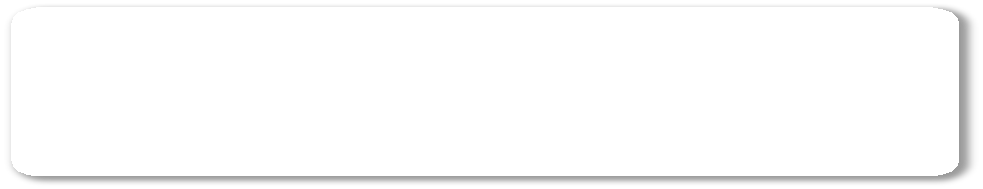 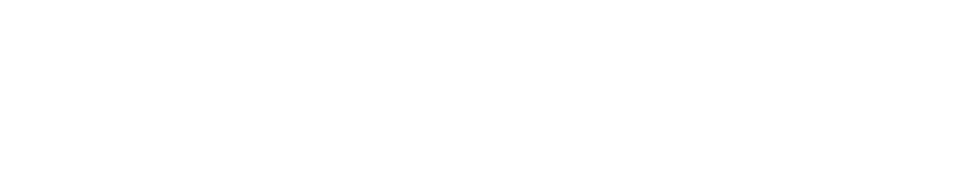 Significant GHG reductions can  be achieved at relatively low  cost in the Pacific Northwest
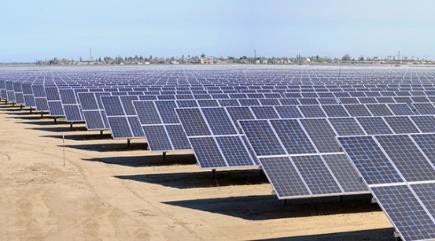 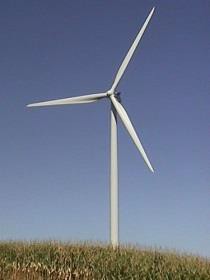 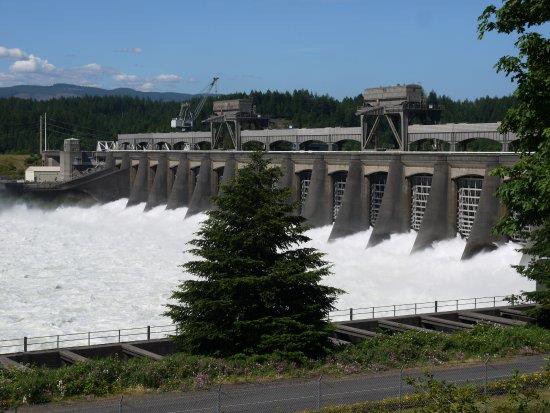 Image source: Resource Adequacy in the Pacific Northwest (Various utilities, 2019)
11
9
Maintaining reliable and affordable electricity will require  continuing to invest in fossil fuel infrastructure
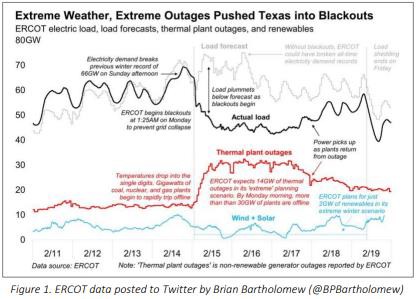  RESOURCE ADEQUACY will be a significant  challenge as coal is retired and more wind and  solar are added
Firm capacity resources are needed for periods when  wind and solar energy are not available
Today there is no substitute for NATURAL GAS  GENERATION
A changing climate will amplify the challenge of  maintaining reliable power supplies


 Invest in R&D for “CLEAN FIRM” resources to  eventually replace gas:
New nuclear (e.g., Small Modular Reactors)
Fossil generation with carbon capture and  sequestration
Very long-duration energy storage
Hydrogen or renewable natural gas
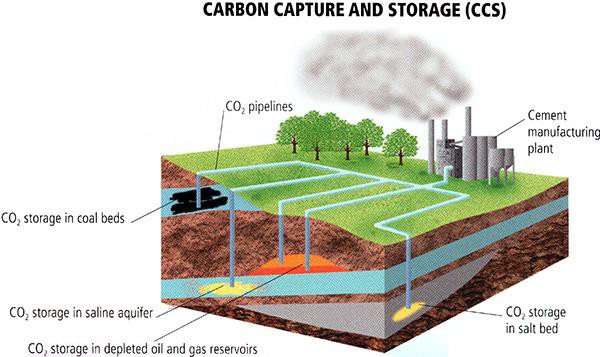 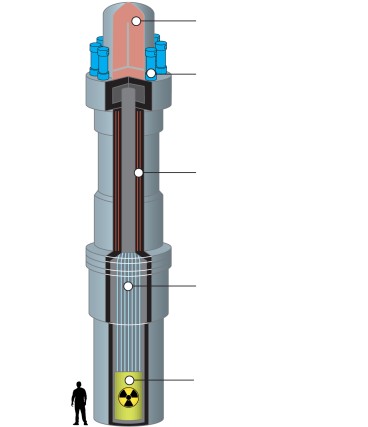 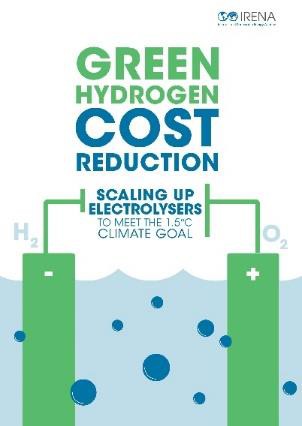 12
Transportation sector “low-hanging fruit” is electrification  of light- and medium-duty vehicles
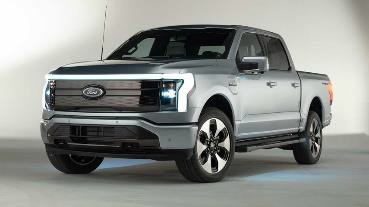  Accelerate adoption of light duty consumer
ELECTRIC VEHICLES and short-haul truck fleets

 Significant investment required to build out local  and regional CHARGING NETWORKS

 Ensuring EQUITABLE ACCESS TO MOBILITY will  require thoughtful and proactive regulation
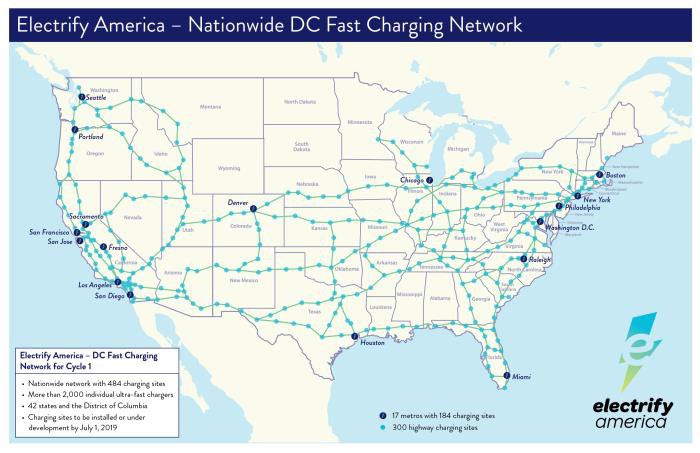 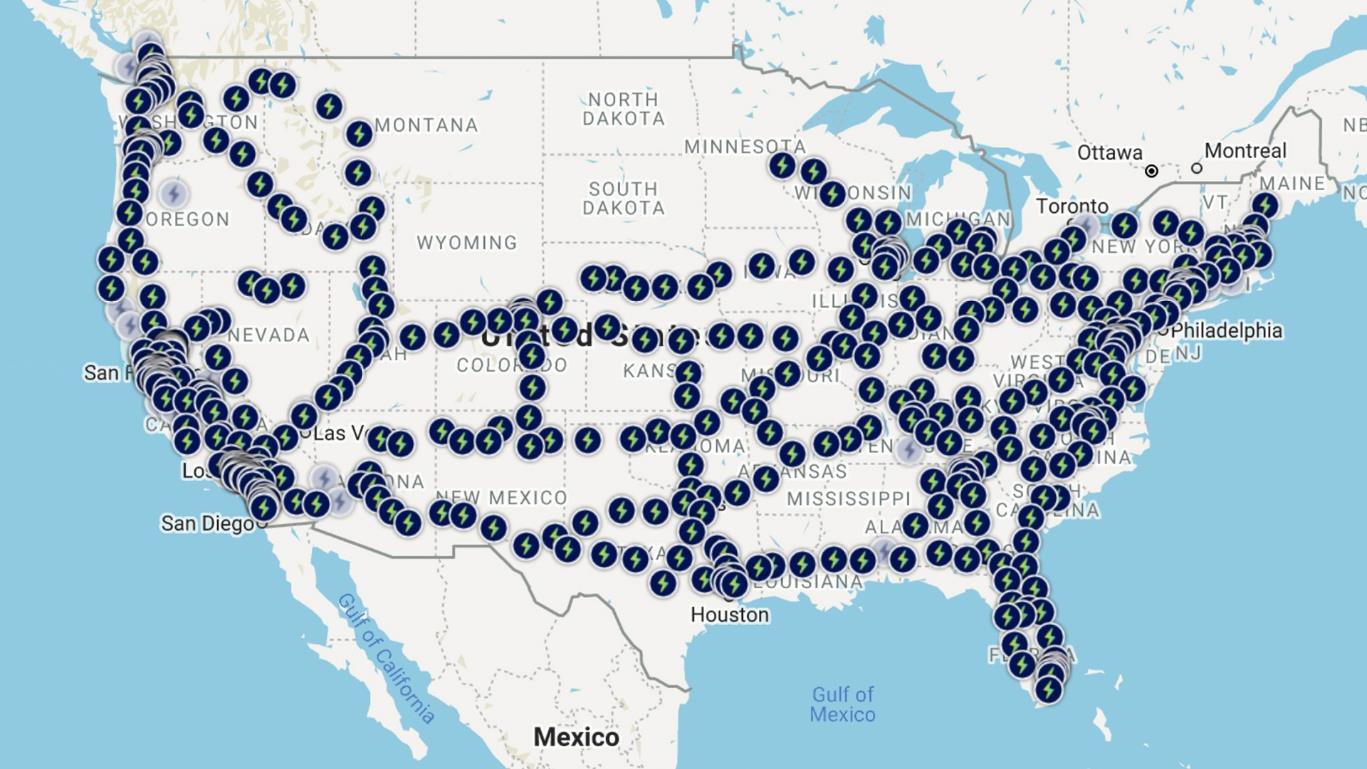 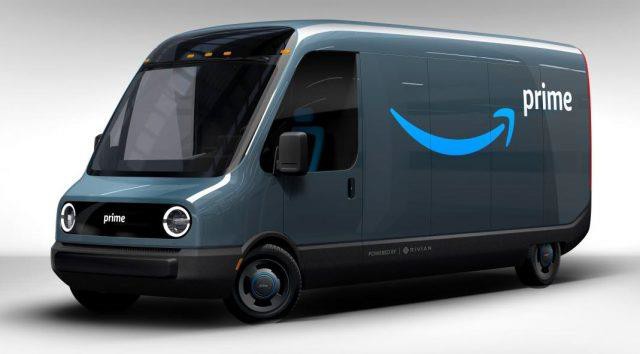 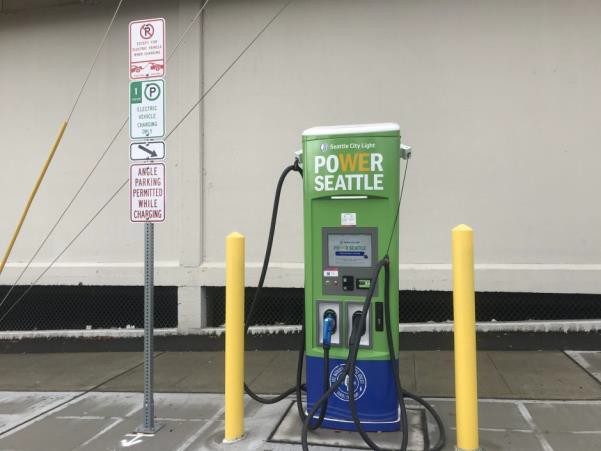 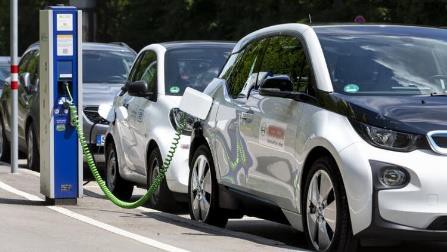 13
Building sector: managed transition toward electrification  and lower-carbon fuels
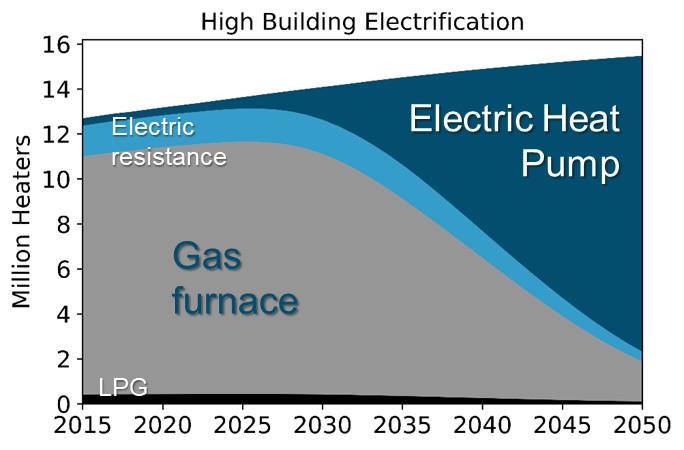  Encourage adoption of electric HEAT PUMP  technologies for residential and small  commercial buildings


 Invest in clean alternatives to fossil gas such  as HYDROGEN and BIOMETHANE
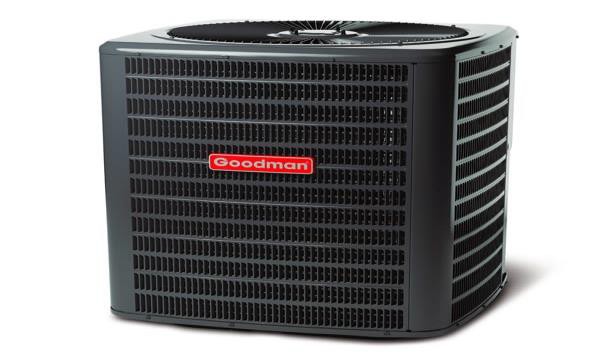  Use proactive planning and regulation to  manage an ORDERLY AND EQUITABLE
TRANSITION of the natural gas business  model
Building electrification can have a significant impact  on electricity system peak loads
Ensure equitable recovery of existing fixed costs  during the transition
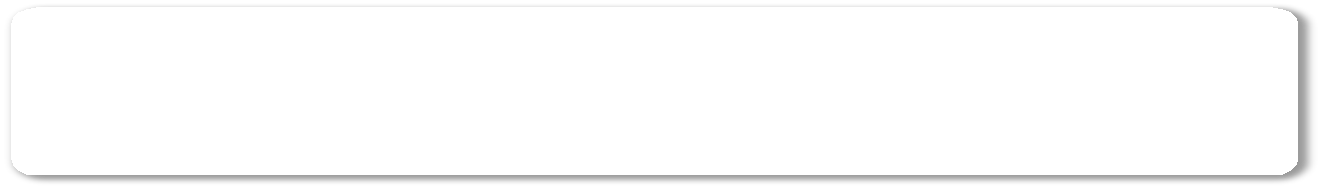 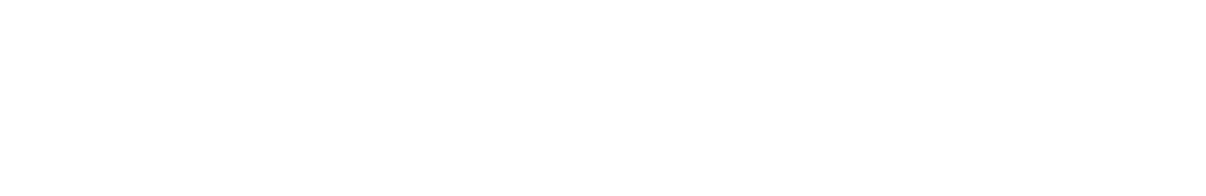 “S-shaped” adoption curves with stock  rollover of long-lived equipment means  policy action must start early
14
12
Themes
 A changing climate is posing PROFOUND CHALLENGES to our ability to deliver reliable  and affordable energy

 Responding to the physical and policy imperatives of climate change will require  significant investment in our ENERGY INFRASTRUCTURE

 Ensuring an ORDERLY, EQUITABLE TRANSITION toward clean energy systems will  require proactive planning and regulation to preserve the public benefits provided by  networked energy systems
15
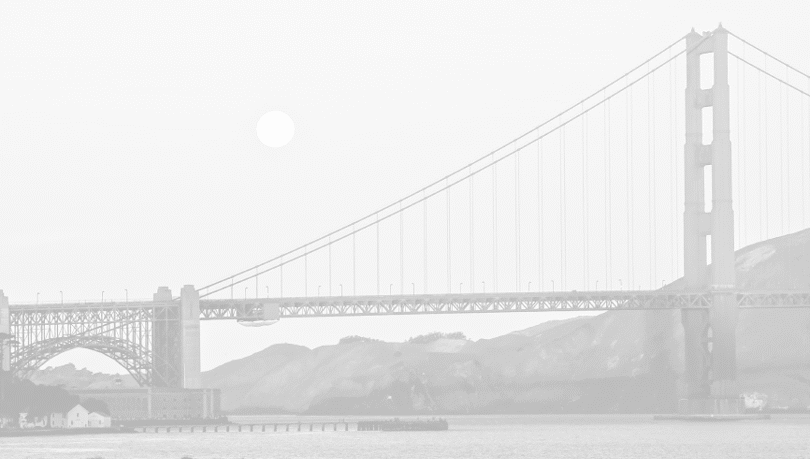 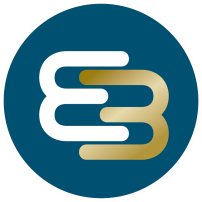 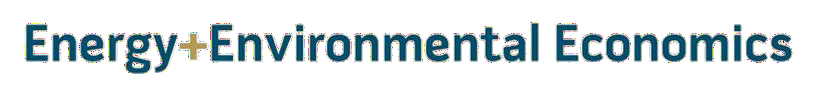 Thank You!
Energy and Environmental Economics, Inc. (E3)
44 Montgomery Street, Suite 1500  San Francisco, CA 94104
Tel 415-391-5100
http://www.ethree.com

Arne Olson, Senior Partner (arne@ethree.com)
PNWER Annual Summit
Nicole Kivisto
President & CEO, MDU Utilities Group
Company overview
A strong infrastructure is the heart of the American economy. It is the natural gas and electricity that power business, industry and our daily lives. It is the pipes and wires that connect our homes, factories, offices and stores to bring them to life. It is the transportation network of roads, highways and airports that keeps our economy moving. Infrastructure is our business, and we are Building a Strong America®.
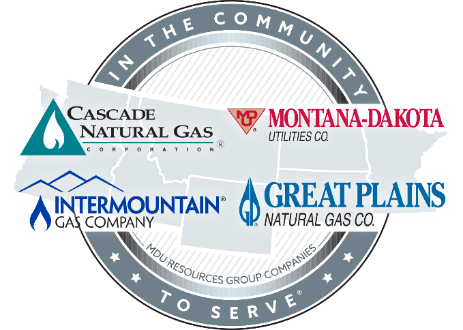 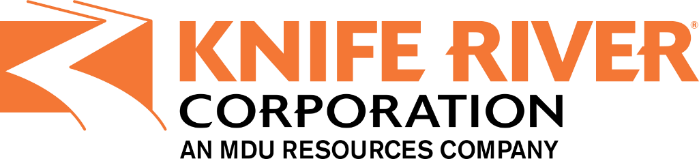 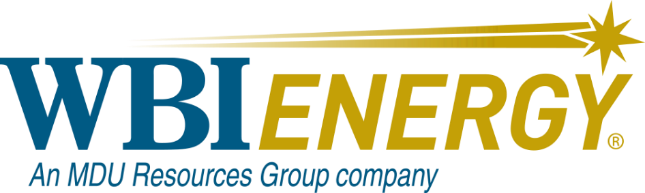 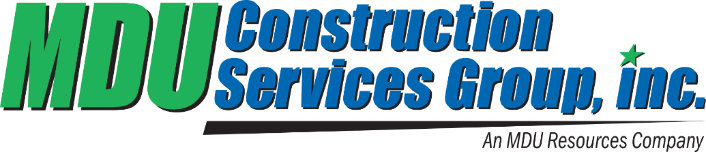 18
MDU Resources Group
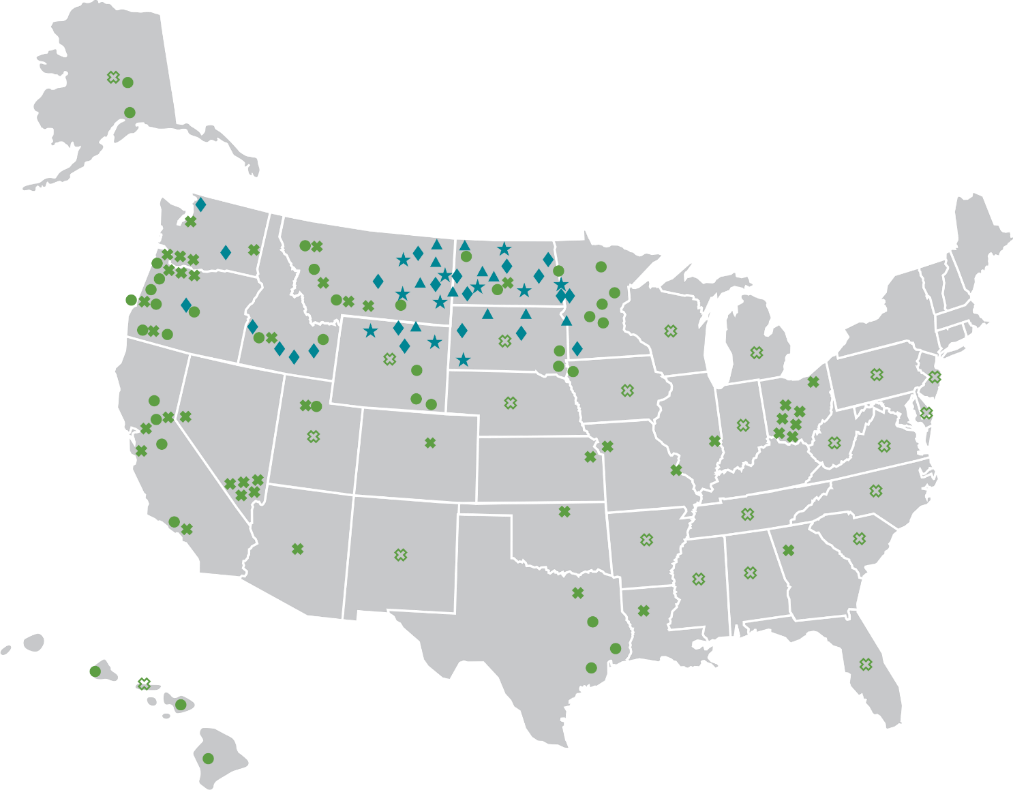 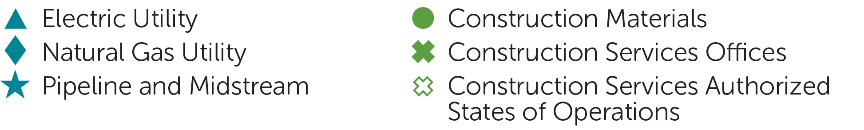 19
Customers by State
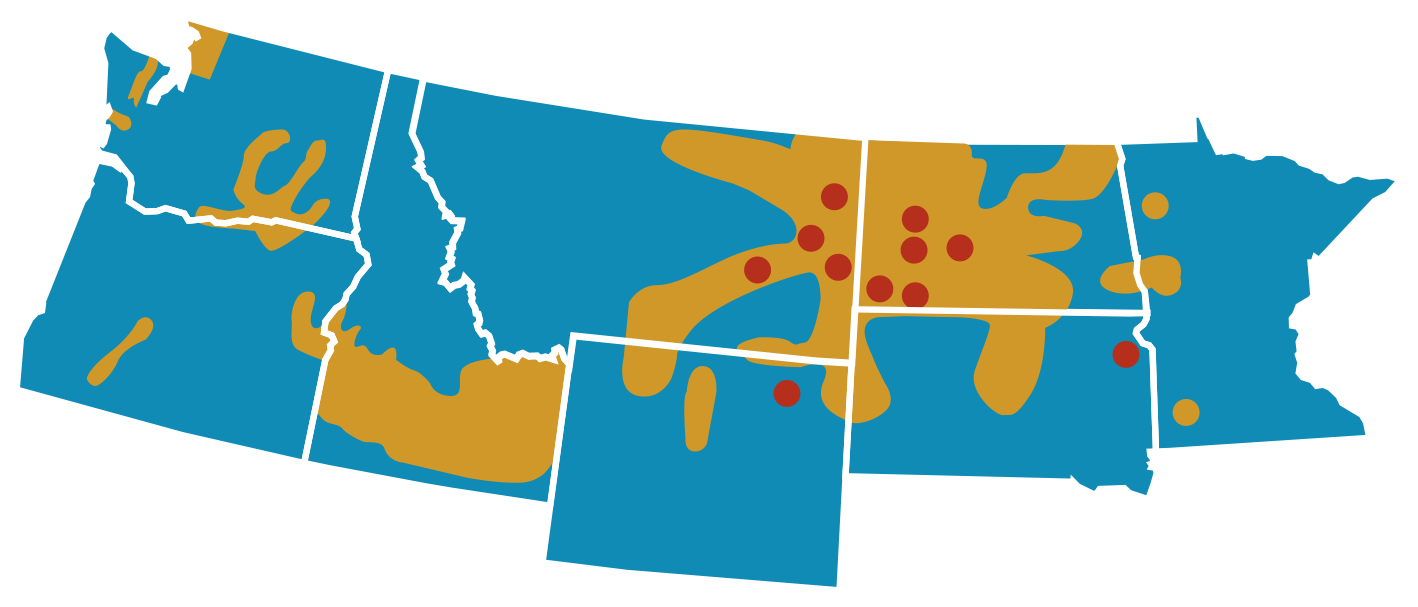 Washington
225,000 Customers
North Dakota
207,400 Customers
Montana
112,100 Customers
Minnesota
22,300 Customers
Oregon
79,200 Customers
South Dakota
71,100 Customers
Idaho
388,100 Customers
Wyoming
35,700 Customers
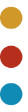 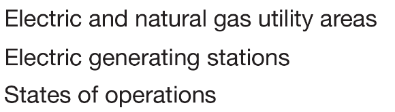 [Speaker Notes: Customers – ID, WA and ND
Rate Base – ND, WA, ID]
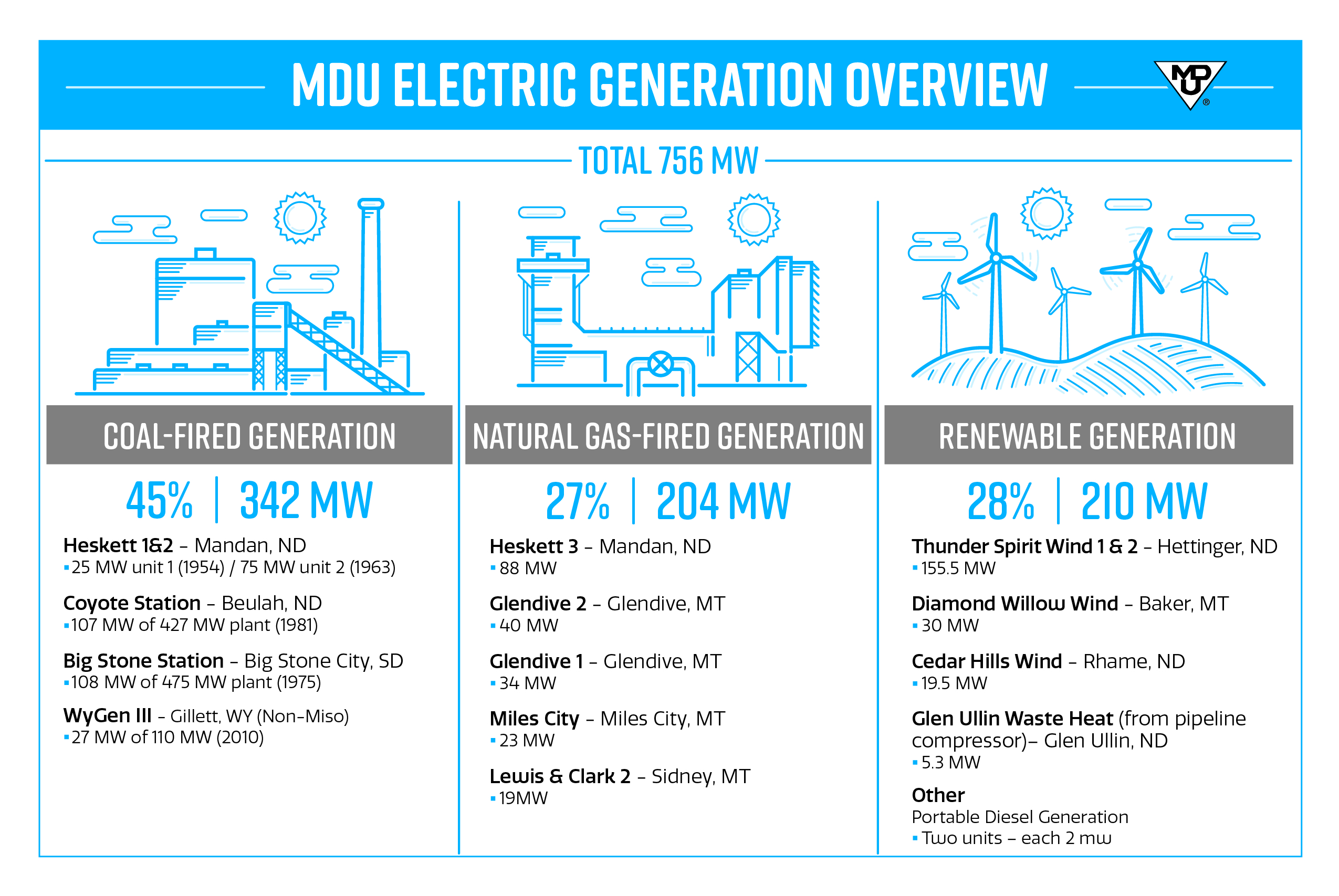 Electric Generation Fleet
PNWER
David Anderson, President & CEO
Role of Our System Today
Serves 2.5 million people in Oregon and Southwest Washington
Delivers more energy than any other utility in Oregon
Heats 74% of residential square footage in the areas we serve
Meets 90% of energy needs for our residential space and water heat customers on the coldest winter days
One of the tightest, newest systems in the country
Our customers’ emissions account for just 6% of Oregon’s total GHG emissions
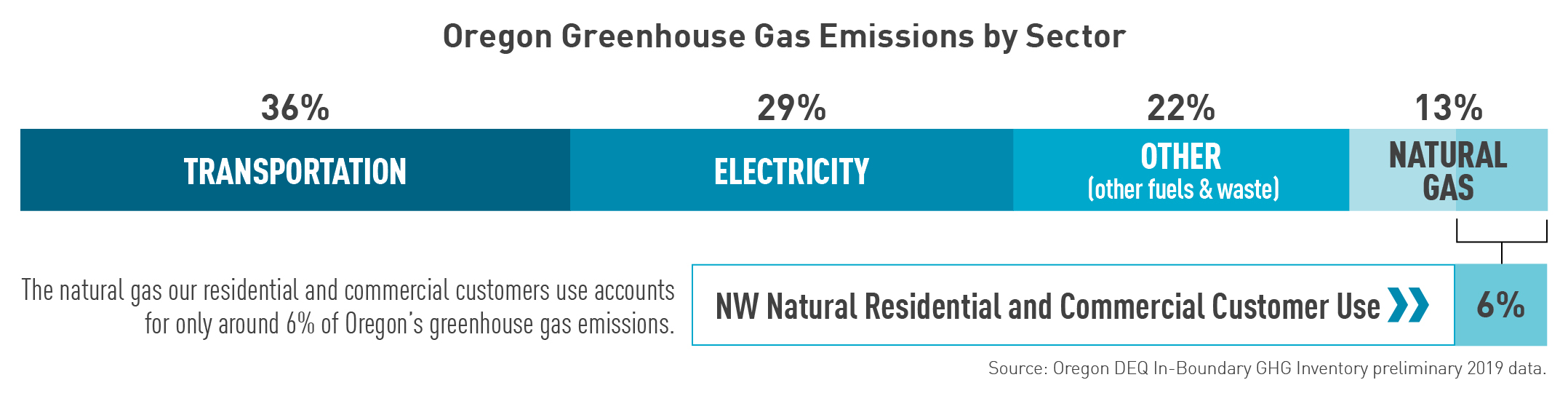 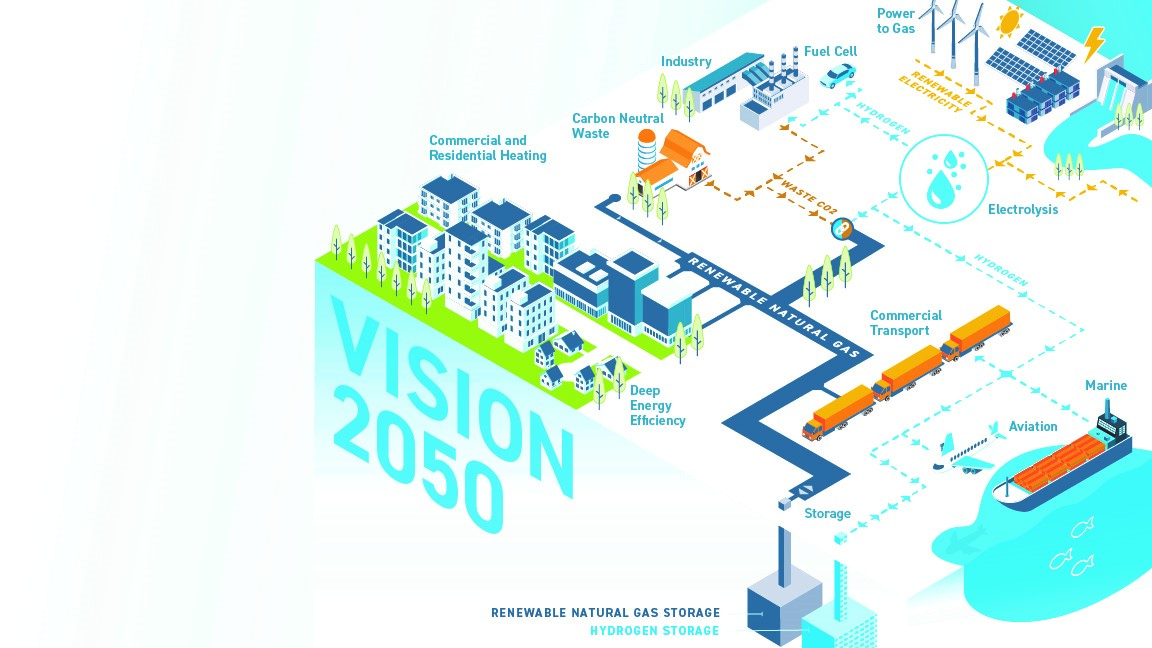 The Future of the Gas System
A decarbonizing network:
Deep energy efficiency
Renewable natural gas
Clean hydrogen 
Blended
Methanated
100% H2
Gas System: Flexible, Long-Duration Renewable Storage
2019 U.S. Energy Output by Facility Type (MWh)
Gas system has 2.5 times the energy of hydro facilities and about 1,500 times the energy delivered from current large-scale utility batteries
Existing facilities can be used to store renewable natural gas and methanated hydrogen
NWN’s Mist storage can hold 6 million MWh of energy that can be delivered whenever needed
To replicate that with a Li-ion battery, that’s $2 trillion at today’s prices5
Source: EIA Weekly Natural Gas Storage Report - Withdrawals are calculated and aggregated from a weekly regional report. This understates the total volumes withdrawals if data was available for daily withdrawals from individual storage facility.
To convert natural gas volumes to MWh for comparison, this figures uses a national average heat content of 1036 btu/cf and a direct energy conversion of 0.29307 MWh/MMBtu.
Source: EIA 923 Form – Hydroelectric and battery generation are pulled from generator level data identified with prime movers “HY” and “BA”, respectively. Net generation is aggregated for hydroelectric generators and gross generation is aggregated for batteries. 
The figure for hydroelectric generation is the total net generation from hydroelectric facilities and does not distinguish between what can and cannot be stored.
https://www.nrel.gov/docs/fy19osti/73222.pdf
Thank you.